Etude relative aux plateformes artisanales dans la région de Tanger - Tétouan - Al Hoceima
Livrable III: Présentation du Business Plan de la SDR
Sommaire:
Introduction
Rappel des conclusions du dernier livable
Benchmark de deux modèles de SDL
Déclinaison du business plan de la SDR
Rappel du Chiffre d’affaires
Frais de constitution de la SDR
Frais de fonctionnements
Choix de Financements 

Synthèse du business plan
PNL
Profitabilité
Conclusions
Introduction
Ce document a pour objectif de mettre en avant l’étude de viabilité financière de la SDR artisanat
Il constitue le deuxième livrable du business plan après la présentation des scénarii d’affaires basés  sur les informations collectées à la suite des réunions avec les différents acteurs. 
Il sera composé des points suivants :
Rappel des scénarii du chiffre d’affaires ainsi que du scénario retenu
Déclinaison des moyens humains et financiers nécessaires pour faire fonctionner la SDR
Une synthèse du business plan sur 5 ans
Les conclusions sur la viabilité du projet
Sommaire:
Introduction
Rappel des conclusions du dernier livable
Benchmark de deux modèles de SDL
Déclinaison du business plan de la SDR
Rappel du Chiffre d’affaires
Frais de constitution de la SDR
Frais de fonctionnements
Choix de Financements 

Synthèse du business plan
PNL
Profitabilité
Conclusions
Rappel des Scénarii Chiffre d’affaires
Central
Pessimiste
Optimiste
Plateformes déléguées
4 sur les 2 premières années et 5 à partir de la 4ème année
Délégation des 5 plateformes à partir de la première année
4 sur les 2 premières années et 5 à partir de la 3ème année
Chiffre d’affaire de la 5ème année
4,8 MDH
12,9 MDH
8,9 MDH
Commercialisation des produits des artisans individuels
X
X
X
Partenariat avec le ministère du tourisme
X
X
Commercialisation des produits à travers les plateformes numériques
X
X
Organisation des salons et foires
X
Sommaire:
Introduction
Rappel des conclusions du dernier livable
Benchmark de deux modèles de SDL
Déclinaison du business plan de la SDR
Rappel du Chiffre d’affaires
Frais de constitution de la SDR
Frais de fonctionnements
Choix de Financements 

Synthèse du business plan
PNL
Profitabilité
Conclusions
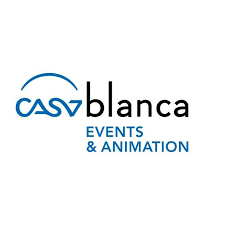 Benchmark de modèles SDL: Casa Event
Capital de 14 MDH réparti comme suit:
Commune Casablanca: 50%
Conseil Préfectoral: 43%
Région Casa-Settat: 7%
Elaborer la stratégie promotionnelle de Casablanca sur les plans local, régional et international,
Participer à l’élaboration des politiques culturelles et sportives avec les parties prenantes et les entités impliquées,
Organiser et piloter le déploiement de la stratégie d’attractivité de la métropole,
Garantir la cohérence globale des projets culturels et sportifs initiés.
La rémunération  de casa Event se fait à travers un budget de 5 MDH alloué Annuellement pour couvrir ses frais de fonctionnement
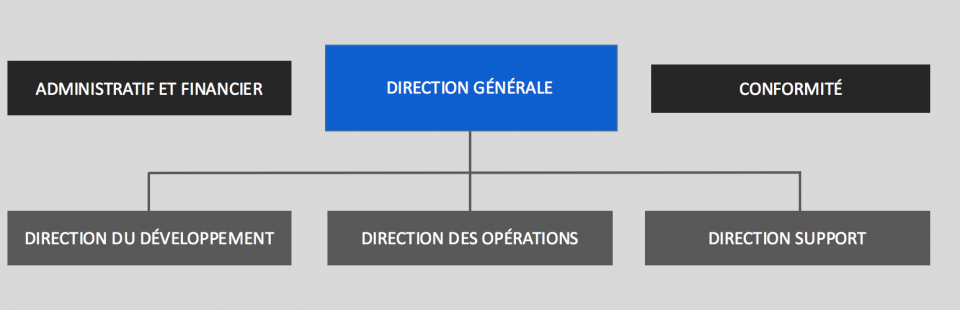 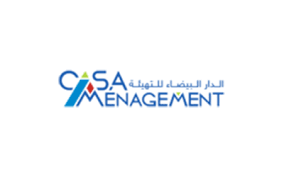 Benchmark de modèles SDL: Casa Aménagement
Réaliser de grands projets d’urbanisation et de développement pour la Région de Casablanca Settat.
Engager des études et assister les parties impliquées dans la définition des besoins ; 
Participer à l’évaluation des projets de développement ;
Développer des schémas de financement, rechercher les sources de financement pour les projets dont elle est en charge.
Capital de 40 MDH réparti comme suit:
Commune Casablanca: 25%
Agence Urbaine Casablanca: 25%
BCP: 12,5%
Al Omrane: 12,5%
Conseil Préfectoral: 12,5%
Région Casa-Settat: 12,5%
La rémunération  de casa Aménagement se fait par deux moyens
Placements financiers des  montants alloués pour les projets
Une commission est prélevée pour chaque projet réalisé
Effectif de 42 Personnes
Son conseil d’administration est présidé par le Wali de Casablana
Sommaire:
Introduction
Rappel des conclusions du dernier livable
Benchmark de deux modèles de SDL
Déclinaison du business plan de la SDR
Rappel du Chiffre d’affaires
Frais de constitution de la SDR
Frais de fonctionnements
Choix de Financements 

Synthèse du business plan
PNL
Profitabilité
Conclusions
Sommaire:
Introduction
Rappel des conclusions du dernier livable
Benchmark de deux modèles de SDL
Déclinaison du business plan de la SDR
Rappel du Chiffre d’affaires
Frais de constitution de la SDR
Frais de fonctionnement
Choix de Financement

Synthèse du business plan
PNL
Profitabilité
Conclusions
Scénario Central
Répartition du chiffre d’affaires par ville En Mdhs
Evolution du chiffre d’affaires sur 5 ans (En Mdh)
Hypothèses retenues (En sus de celles du scénario pessimiste)

Commercialisation des produits de la SDR à travers une plate forme numérique
Signature de conventions avec le ministère du tourisme pour promouvoir les produits de la région auprès des groupes de touristes
Captation de 20% des artisans individuels en croissance annuelle de 10%
Prélèvement par la SDR de 5% de commissions de les produits commercialisés à travers les plateformes numériques.
Une croissance annuelle du CA  des coopératives de 13%.
TCAM
21%   35%  10%  23%
Gestion de 3 plateformes pendant les deux premières années puis rajout de Assilah à partir de la 3ème année
Sommaire:
Introduction
Rappel des conclusions du dernier livable
Benchmark de deux modèles de SDL
Déclinaison du business plan de la SDR
Rappel du Chiffre d’affaires
Frais de constitution de la SDR
Frais de fonctionnements
Choix de Financements 

Synthèse du business plan
PNL
Profitabilité
Conclusions
Investissements
Les investissements concerneront l’agencement et aménagement du siège de la SDR en raison du choix de commencer avec des plateformes nouvelles ou récemment agencées qui répondent déjà au modelé défini par les études précédentes.
200 KDH
Ces investissements seront financés en mode leasing afin de bénéficier de l’exonération TVA et ne pas alourdir la trésorerie de la structure en démarrage
Agencements locaux
300 KDH
ERP intégré pour la gestion de l’activité
150 KDH
Matériel informatique
Frais de constitution: 300 KDH
Statut de la SDR avec la représentation et pouvoir de chaque actionnaire et modalité de libération et augmentation de capital
Définition du modèle de gouvernance ainsi que le rôle & responsabilité de charque organe
Définition des missions et périmètre des plateformes et de la SDR en central
Code de conduite du personnel au niveau central et plateforme
Il s’agit de la formation des collaborateurs et leur initiation au secteur et à ses particularités
Ressources Humaines
Une masse salariale de 3,4 MDH avec une évolution annuelle moyenne de 5% à partir de la deuxième année
Le renforcement de l’effectif en central & l’intégration de la plateforme Assilah à partir de la 4ème année portera la masse salariale à 4,2 MDH
Un budget de 400 KDH sera annuellement destiné à la formation pour  mise à niveau des ressources
Charges de fonctionnement
230 KDH
Frais de transport
Frais de location du véhicule du DG ainsi que 2 autres responsables commerciaux
Frais de carburant des véhicules de déplacements
Entretien et maintenance du siège et plateforme
200 KDH
Frais de nettoyage et gardiennage ainsi  que les frais de maintenance diverses
Assurances
200 KDH
Assurance dommage et multirisques
Assurance de personne (Maladie et individuel accidents)
Frais mission et déplacements
250 KDH
Budget communication
1 MDH
Il s’agit des compagnes de sensibilisation pour mettre en avant les prestations de la SDR  en sus de la communication sur les produits d’artisanat. Une partie des dépenses pourra être optimisée dans une logique d’optimisation
Synthèse des frais de fonctionnement
Les charges du personnel représentent à elle seule 64%
Besoin en financement
Répartition du capital Social
Pour financer le démarrage de son activité ainsi que ses frais de gestion, La SDR aura recours aux moyens suivants:
Un capital social de 5 MDHS qui sera libéré à hauteur de 25% au démarrage au prorata des actionnaires et ce dans le but de financer les frais de démarrage.
La SDR bénéficiera d’une subvention annuelle de 3 MDH de la Région qui aura pour objectif de financer son besoin en fonds de roulements en attendant le développement de son chiffre d’affaires
L’aménagement du siège sera financé par le leasing dans le but de ne pas alourdir les charges de démarrage.
Sommaire:
Introduction
Rappel des conclusions du dernier livable
Benchmark de deux modèles de SDL
Déclinaison du business plan de la SDR
Rappel du Chiffre d’affaires
Frais de constitution de la SDR
Frais de fonctionnements
Choix de Financements 

Synthèse du business plan
PNL
Profitabilité
Conclusions
Synthèse du compte de résultat
Le résultat de la SDR ressort positif à  par tir de la Deuxième année en retenant un scénario prudent en terme de réalisation.
Le résultat positif pourra être investi dans le développement des produits d’artisanat ainsi que dans l’expansion de la SDR vers de nouvelles plateformes
Synthèse du PNL plateforme
En excluant les charges relatives à la SDR  en central d’environ 3 Mdhs, le résultat normatif des plateformes ressort confortablement bénéficiaire des le premier exercice.
Profitalité de la SDR
La SDR commence à dégager un résultat positif à partir du deuxième exercice, elle atteint même le niveau de subvention alloué par la région au titre de la 5ème Année.
La marge commerciale avoisine les 9%, un taux confortable si nous considérons que l’objectif ultime de la SDR étant de couvrir ses frais.
Pour le taux de profitabilité, il avoisine les 3%  reste dans la moyenne  en considérant tout secteurs confondus.
Calendrier de réalisation
Conclusions
L’étude de faisabilité financière montre la solidité du modèle économique de la plateforme innovation tout en sachant que les scénarii retenus restent très prudents. En effet nous avons supposé que seule 50 des coopératives sont réellement actives.
La validation de l’hypothèse de délégation des nouvelles plateformes en 1er lieu reste un facteur clé de succès qui permettra de décliner facilement la stratégie de développement de la SDR ainsi que la diversifications de la collaborations avec l’ensemble des acteurs du secteurs.
Aussi l’implication des professionnels à la constitution de la SDR permettra une adhésion facile à la stratégie de développement et une réussite de l’expérience qui pourra par la suite être dupliquée à d’autres secteurs de la région.
Enfin la centralisation de la gestion des activités des plateformes permettra le partage des expériences et initiatives de toutes les régions ce qui permettra la mutualisation des expértises ainsi que la reproduction des expériences réussies